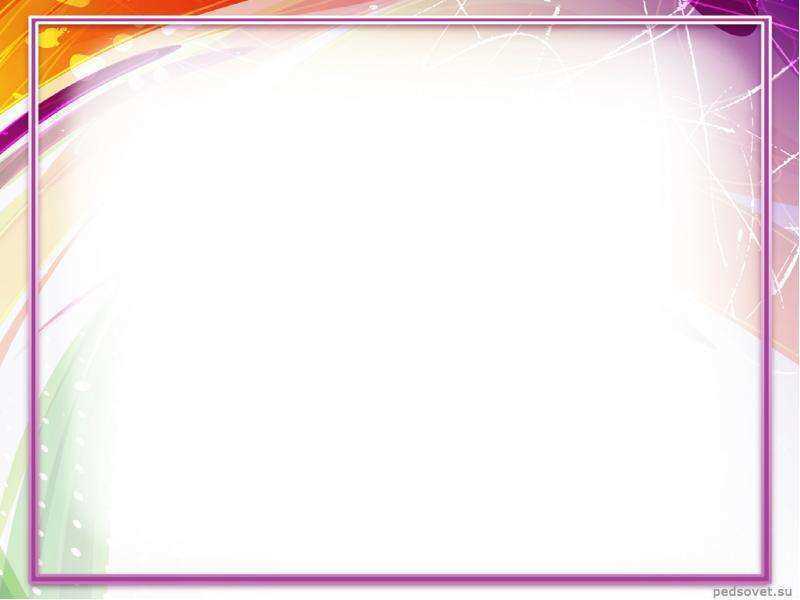 Загальне недорозвинення мовлення
Підготувала 
викладач кафедри 
соціальної педагогіки 
та спеціальної освіти ЗНУ
Соха Н.В
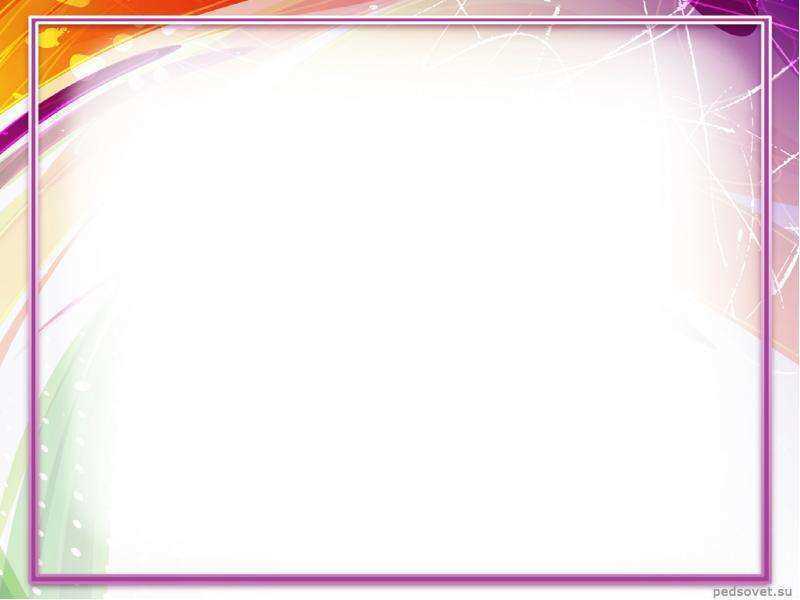 Причини та механізми ЗНМ
Проблема ЗНМ із точки зору причинності і механізмів вивчалась багатьма дослідниками (Г. І . Жаренкова, Н.С. Жукова, Р.Є. Левіна, О.Р.Лурія, О.М.Мастюкова, О.М.Корнєв, Є.Ф. Соботович, В.в.Тищенко, Т.Б.Філічева тощо.) Але і на сьогодні механізми відхилень недорозвинення мовлення залишаються недостатньо вивченою проблемою.
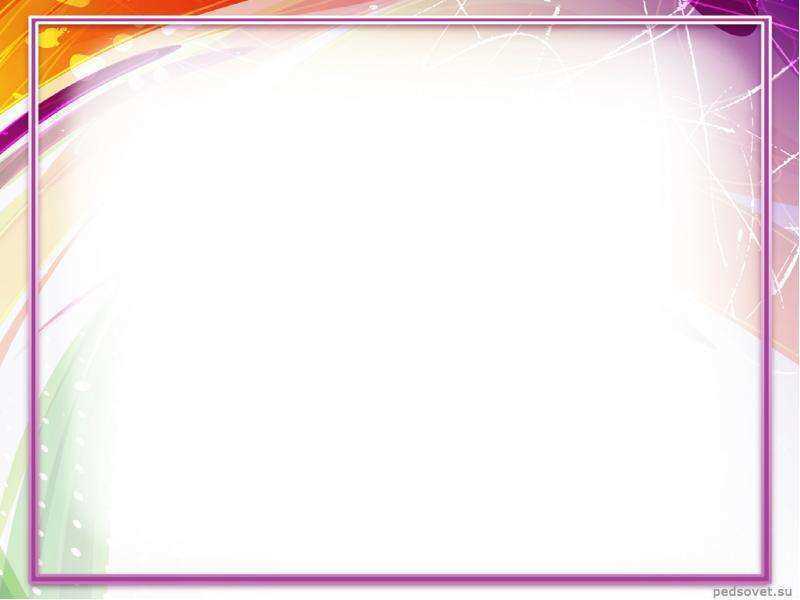 Причини ЗНМ
інфекції або інтоксикації матері під час вагітності;
токсикози;
пологова травма;
асфіксія;
несумісність резус-фактору (дитини та матері);
захворювання ЦНС (нейроінфекції);
травми мозку у перші роки життя дитини;
генетичні фактори.
До порушень психофізичного розвитку може призвести:
вживання алкоголю, наркотиків, куріння під час вагітності;
	У таких дітей ЗНМ поєднується із :
синдромом  рухової розгальмованості;
афективної збудливості;
низькою розумовою працездатністю
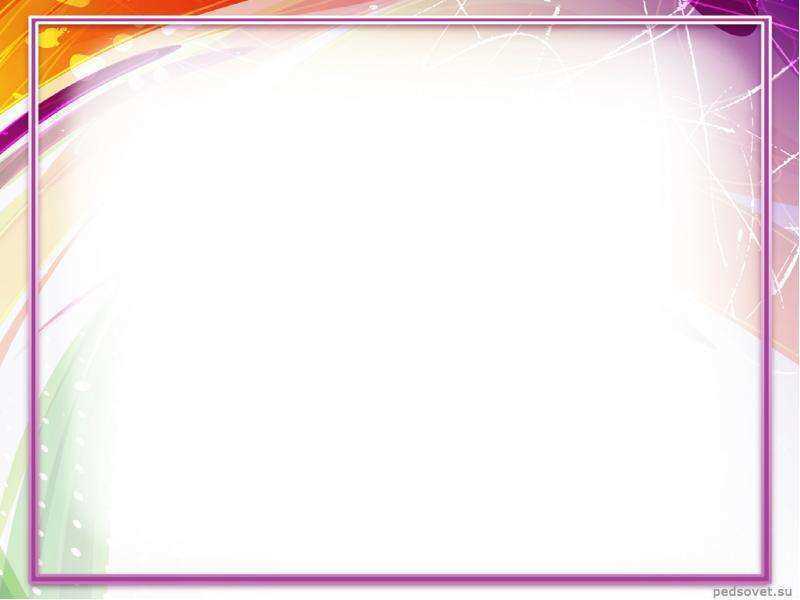 Наслідки
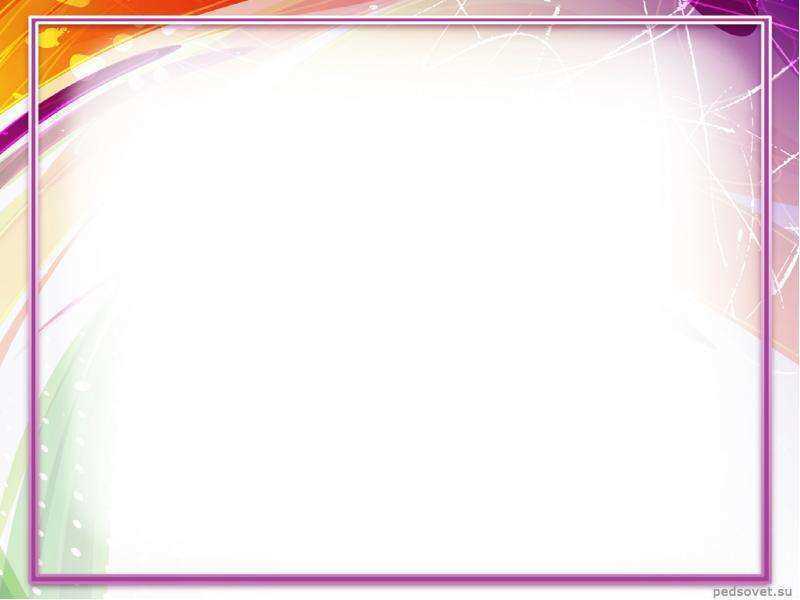 Отже, етіологія недорозвинення мовлення у більшості дітей має складну природу:
поєднання генетично обумовленої дефіцитарності певних церебральних систем і наслідків уражень головного мозку.
	За даними О.М. Корнєва, у якості причин може виступати низка обставин:
локальні церебральні ураження або дисфункції;
негативні впливи екзогенних факторів, які блокують дозрівання нейронів і провідникових шляхів певних мозкових систем;
Генетично детерміновані асинхронії розвитку і функціональна слабкість певних функціональних систем мозку
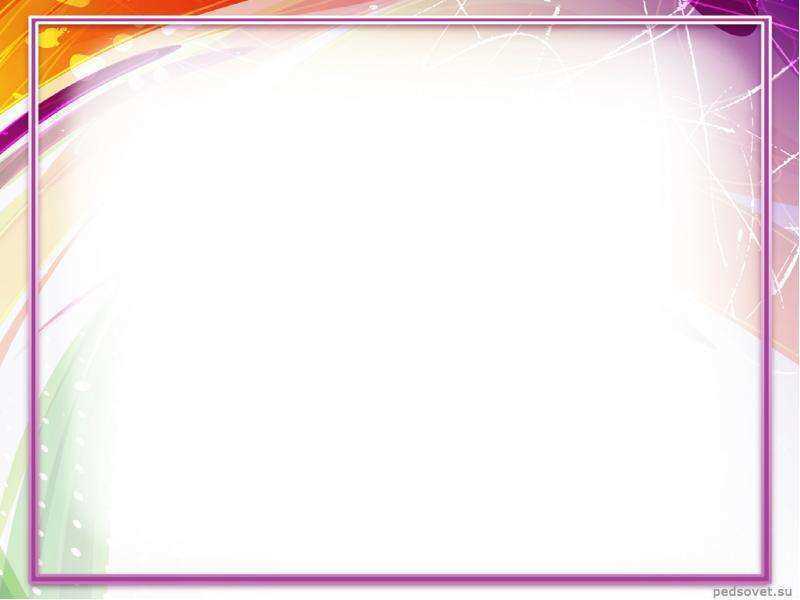 Дослідження дітей із ЗНМ (О.М.Мастюкова) показали клінічне розмаїття виявлень ЗНМ. Усі діти із ЗНМ можуть бути умовно розподілені на три групи:
з моторною алалією;
зускладненим варіантом ЗНМ церебрально-органічного ґенеза;
з неускладненим ЗНМ
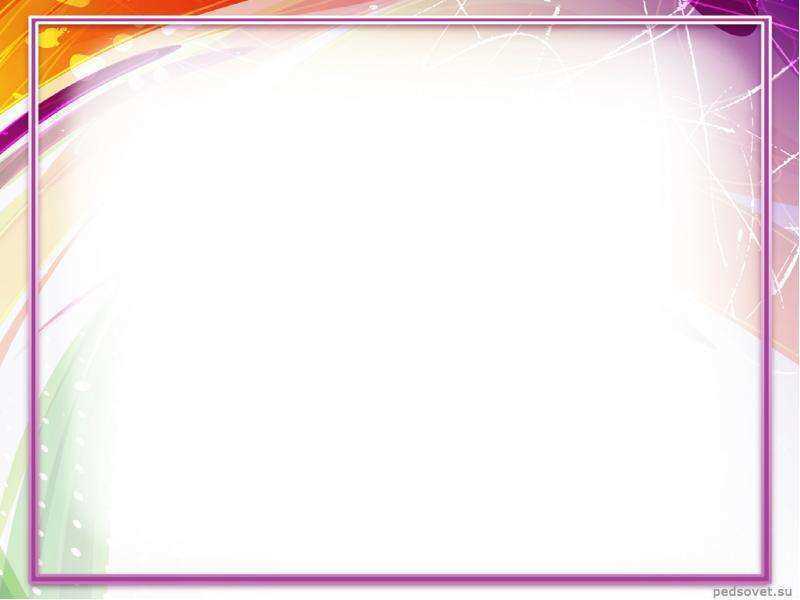 Моторна алалія
Локальні ураження кіркових мовленнєвих зон та глибинних підкоркових структур, які забезпечують нейробіологічні ланки мовлення.
	ХАРАКТЕРИСТИКА первинного дефекту:
труднощі формування складової структури слів;
труднощі у формуванні фразового мовлення;
порушується процес актуалізації потрібного слова за його звуковими, семантичними, ритмічними і морфологічними ознаками.
	Вторинним дефектом є виявлення поведінкового негативізму, порушення психомоторики та емоційно-вольовоїсфери.
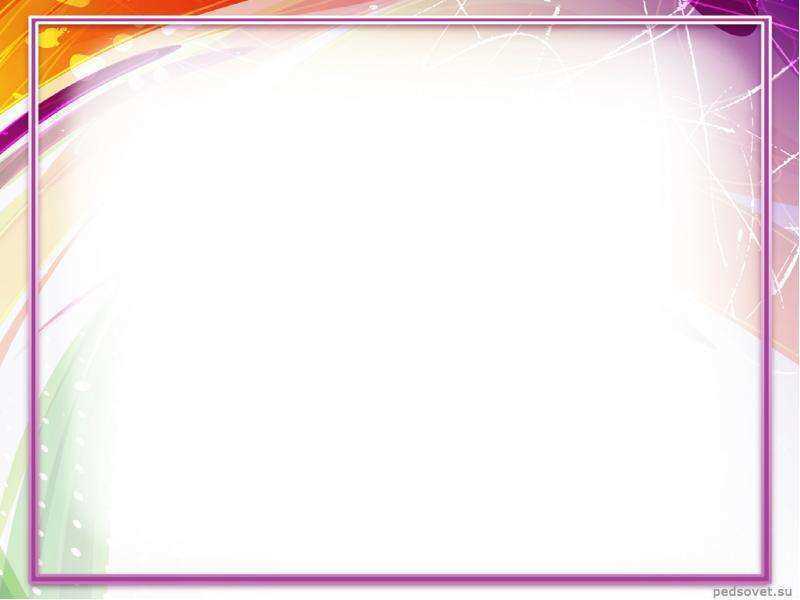 Сенсорна алалія
Дитина не розуміє мовлення оточуючих і не говорить сама. Це порушення у чистому вигляді зустрічається рідко і важко диференціюється від дефектів слуху.
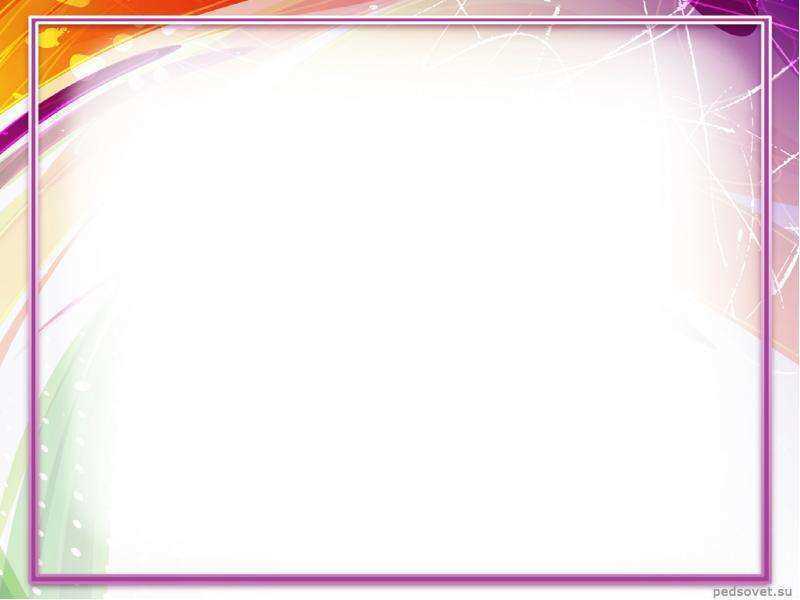 Ускладнений варіант ЗНМ церебрально-органічного ґенеза
Має дизонтогенетично-енцефалопатичний 
симтомокомплекс.
Серед неврологічних синдромів:
гіпертензіонно-гідроцефальний – синдром підвищеного внутрішньочерепного тиску 
порушення розумової працездатності;
довільна д-сть та поведінка;
швидка виснаженість та пересиченість будь-яким видом д-ті;
підвищена збудлевість, роздратованість;
рухова розгальмованість.
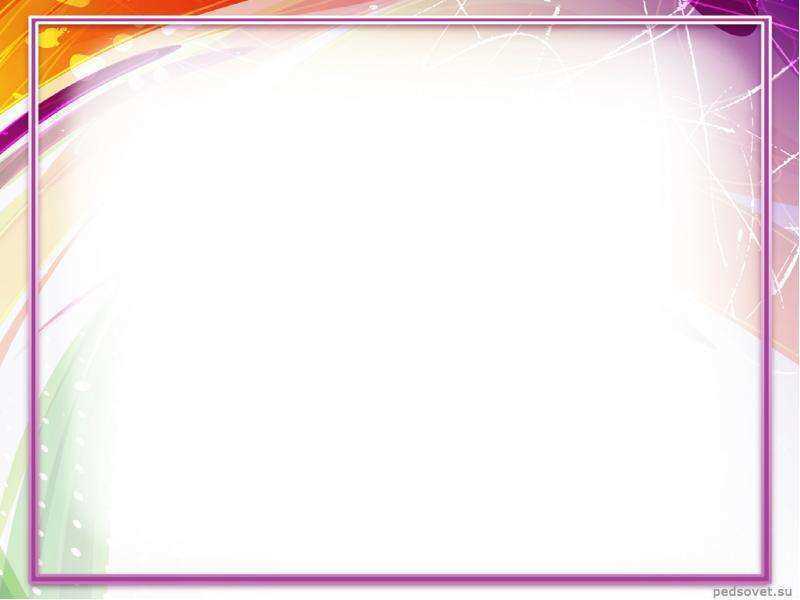 церебрастичний – синдром підвищеної нервово-психічноївиснаженості, емоційної нестійкості (порушення уваги, пам’яті). Може поєднуватись із :
гіпезбудливістю;
роздратованістю, загальною емоційно-руховою нестійкістю;
млявостю, пасивністю.
синдром рухових розладів :
зміни м’язового тонусу;
гемі-, монопарези;
порушення координації;
недиференційована моторика пальців ;
несформованість орального праксиса;
порушення артикуляційної моторики (легкі парези, тремор, насильницькі рухи окремих м’язів язика)
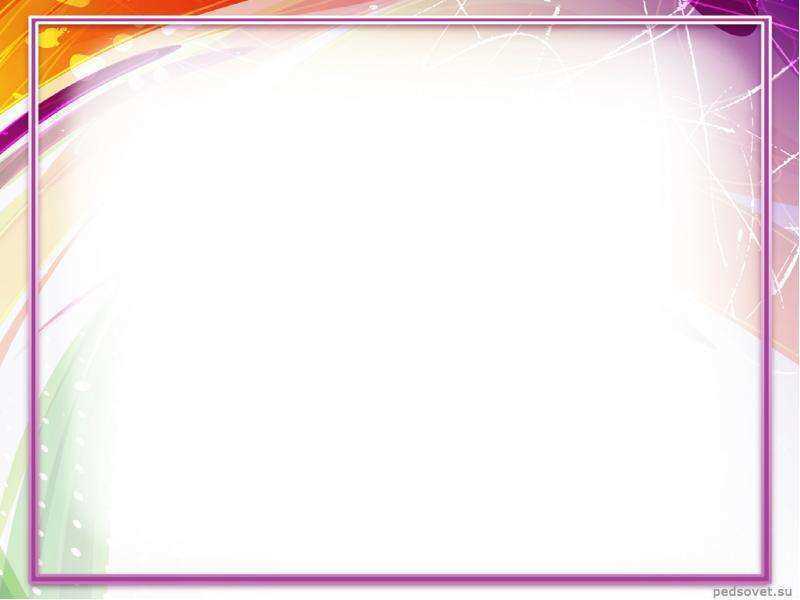 Нескладний варіант ЗНМ
Збережені первинні (ядерні) зони мовленнєворухового аналізатору:
патогенетичною основою у цих дітей є затримане дозрівання третинних полів аналізаторів;
в анамнезі відсутні чіткі вказівки на виражені відхилення під час вагітності та пологів;
малі неврологічні дисфункції обмежуються порушеннями регуляції м’язового тонусу, недостатністю тонкої моторики пальців рук, несформованістю кінестетичного і динамічного праксиса.
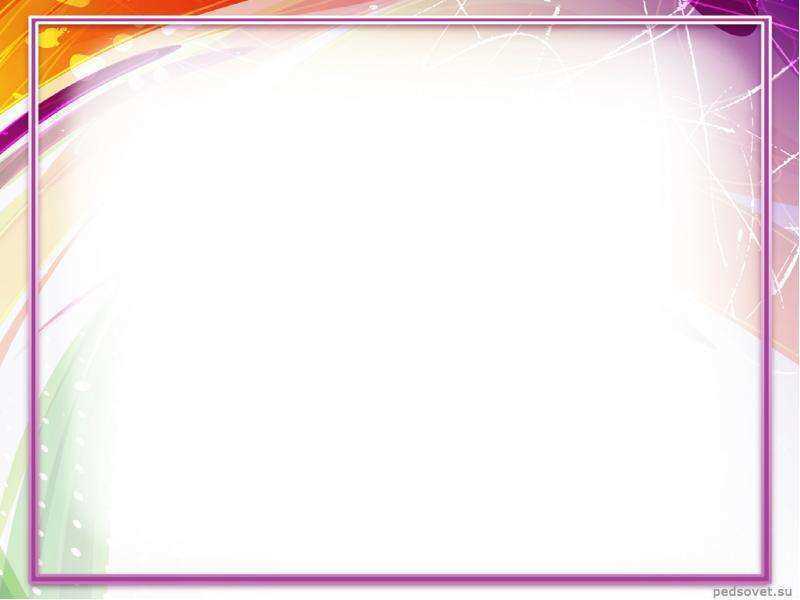 Прояви ЗНМ у мовних здібностях дітей
Знижена мовленнєва активність (Б.М.Гріншпун, Н.С.Жукова, Р.Є. Левіна);
Знижена увага до мовленнєвого оточення, недостатність активної спостережливості (Т.Г. Візель, Р.Є. Левіна, А.К. Маркова);
Уповільнене вироблення та патологічна інертність мовленнєвих стереотипів, погане переключення або швидке згасання тих відбитків, які виникли у пам’яті (Г.В. Гуровець, В.І. Лубковський, Н.Н.Траугот);
Труднощі актуалізації добре знайомих слів (Н.С. Жукова, О.М. Мастюкова, Т.Б. Філічева );
Не здійснюється перенесення засвоєної граматичної форми на інші слова (О.Є. Грибова, Б.М.Гріншпун, Н.Н.Траугот);
Порушення програмування висловлювання, несформованість динамічного стереотипу (В. К. Воробйова, Є. Ф. Соботович);
Недостатність здібності моделювання,заміщення, символізації (Л.М. Єфіменкова, В.В. Юртайкін)
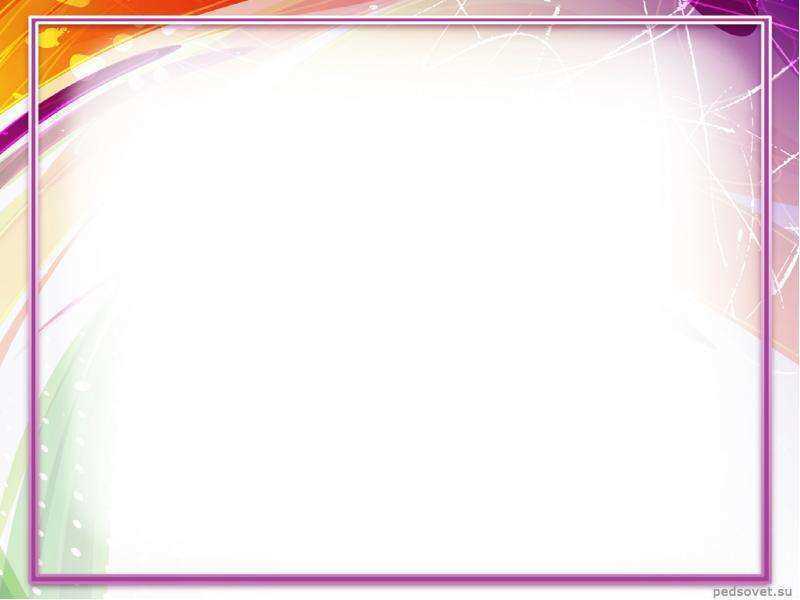 Періодизація ЗНМ
Перший рівень ЗНМ;
Другий рівень ЗНМ;
Третій рівень ЗНМ;
Четвертий рівень ЗНМ.
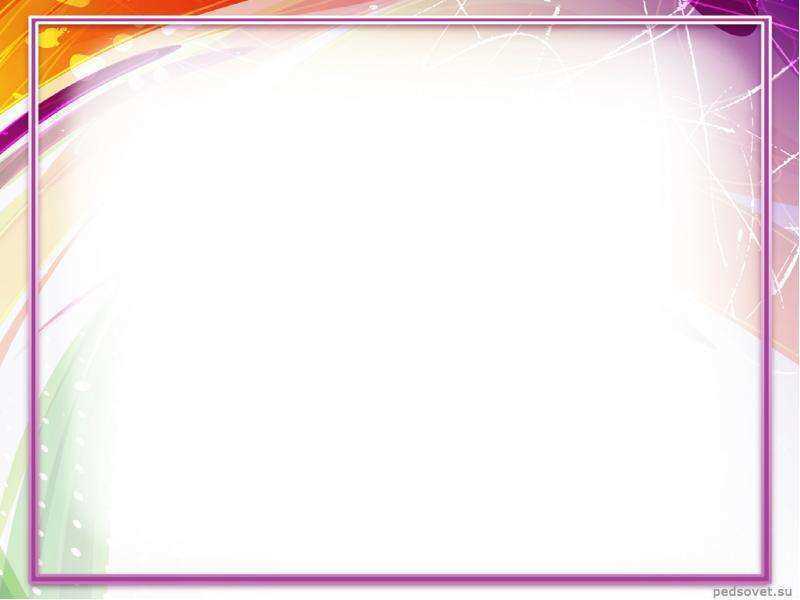 Перший рівень ЗНМ - характеристика
Відсутність словесних засобів спілкування;
Бідний словниковий запас (складається із звуконаслідувань і звукових комплексів, утворених самими дітьми);
Використання вказівних жестів та міміки;
Можуть користуватися окремими загальновживаними словами, але ці слова мають спотворену складову структуру і звукове оформлення;
Не володіють фразовим мовленням;
Повністю відсутнє розуміння значень граматичних змін слів;
Звуковимовна сторона мовлення не сформована
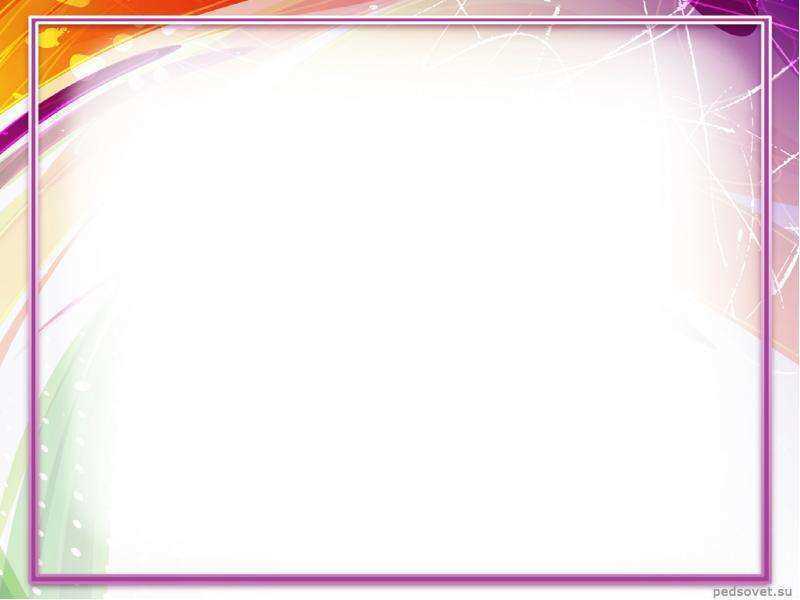 Другий рівень ЗНМ
Володіють побутовим словником;
З’являються дієслова, якісні прикметники, прислівники;
Можливе використання займенників та сполучників, деяких прийменників;
З’являються окремі форми словозмін, використання іменників у непрямих відмінках;
Покращується розуміння мовлення;
Фонетична сторона мовлення дуже відстає від норми (16-20 звуків вимовляються неправильно);
Порушення кількості складів (скорочення, пропуск, збільшення, повторення складів, уподібнення одного складу іншому, поєднання частин двох слів тощо);
Порушення послідовності складів;
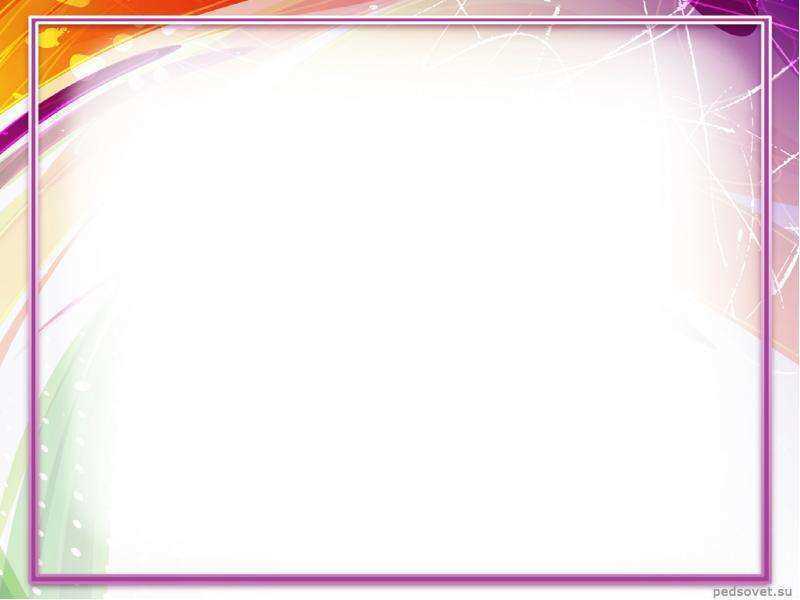 Третій рівень ЗНМ
Наявність розгорнутого фразового мовлення з частковим лексико-граматичним та фонетико-фонематичним недорозвиненням;
Неправильно називають предмети за зовнішніми ознаками («Майка» – сорочка,  «жук» – паук…);
Змінюють назви предметів, що подібні за призначенням («миска» - тарілка, «диван» - крісло…);
Частину предмета замінюють його назвою («дерево» - стовбур…);
Замінюють слова, що позначають родові поняття (дерево – береза, посуд – тарілки…);
У словнику мало узагальнюючих понять;
Не сформоване образне мислення;
У більшості дітей зберігаються  недоліки звуковимови
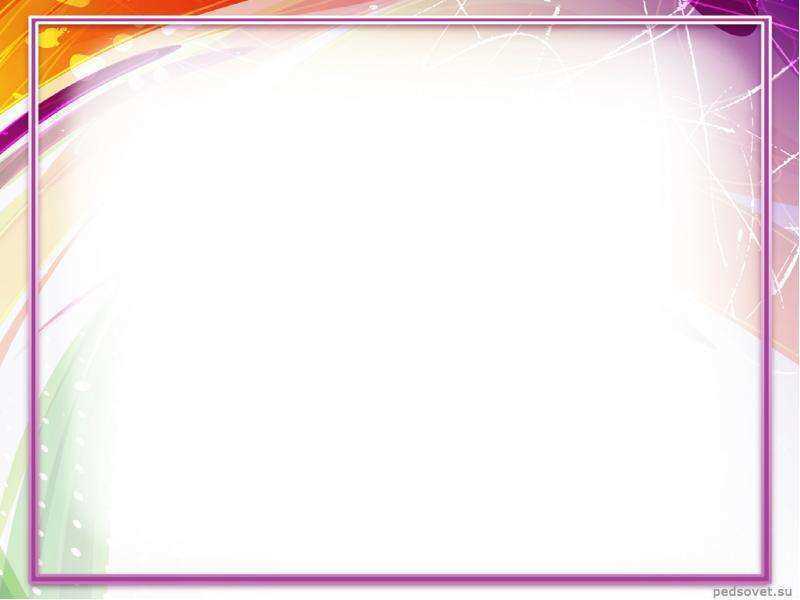 Четвертий рівень ЗНМ
Характеризується більш високим рівнем мовленнєвих навичок;
 В цілому не мають грубих порушень звуковимови, але мають недостатньо чітку диференціацію звуків;
Відмічається: перестановка звуків та складів, скорочення приголосних при збігові, заміни складів, пропуски;
Недостатня виразність мовлення, нечітка дикція (загальна змазаність мовлення) ;
Порушена логічна послідовність висловлювання, часто використовують прості речення;
Таким чином, на фоні розгорнутого мовлення у цих дітей відмічаються окремі відхилення кожного з компонентів мовленнєвої системи.
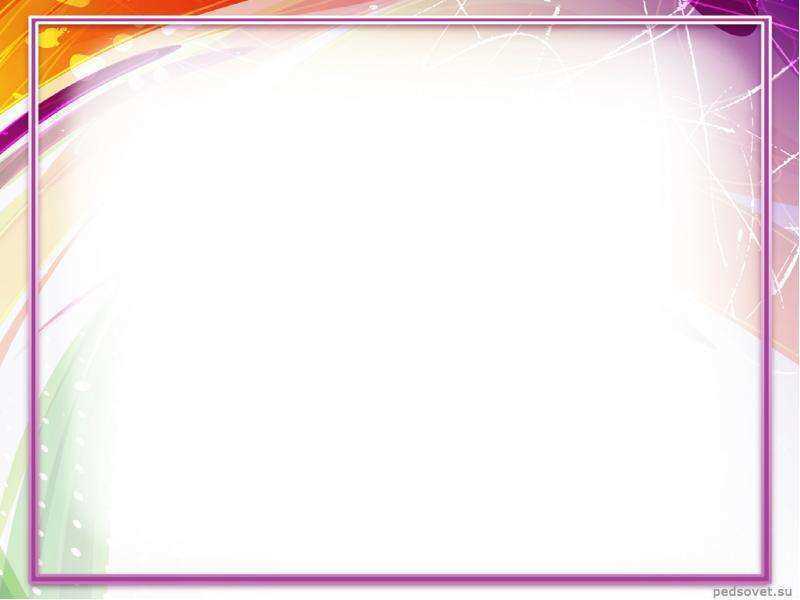 Дякую за увагу!